Finansowanie zadań oświatowych
28 listopada 2018 r.
1
Część oświatowa subwencji ogólnej w 2019 roku
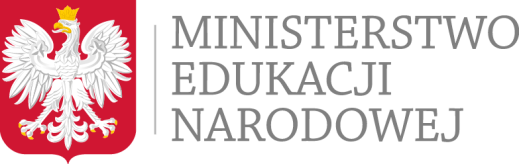 * Zgodnie z projektem ustawy budżetowej na 2019 rok
2
Zadania uwzględniane podczas planowania kwoty subwencji
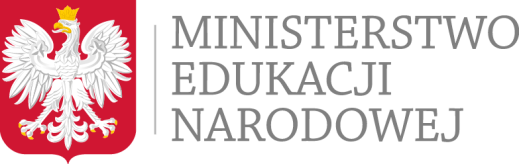 Podczas planowania kwoty subwencji oświatowej 
na 2019 r. uwzględniono:
3
Planowany podział subwencji na 2019
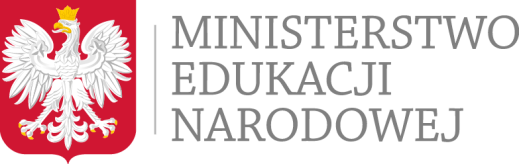 Podział kwoty 45 mld  724 mln zł na poszczególne rodzaje jednostek samorządu terytorialnego kształtuje się następująco:

• gminy – 29 mld 205 mln zł (63,9%),
▫ w tym miasta na prawach powiatu w zakresie zadań 
gminy – 7 mld 809 mln zł,

•powiaty – 15 mld 912 mln zł  (34,8%),
▫ w tym miasta na prawach powiatu w zakresie zadań powiatu – 
7 mld 528 mln zł,

•województwa – 607 mln zł  (1,33%).
4
Planowany podział subwencji na 2019
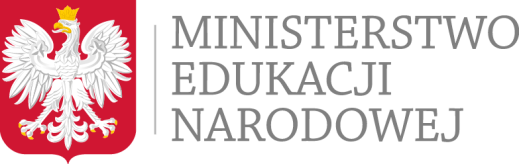 Wzrost kwoty subwencji oświatowej w stosunku do roku poprzedniego:

gminy - o 4,7%, przy spadku liczby uczniów o 2 %, 

powiaty - o 10,5%, przy wzroście liczby uczniów o 4,3 %,

województwa -  o 3,5%, przy spadku liczby uczniów 
    o 4,2 %.
5
Planowany podział subwencji na 2019
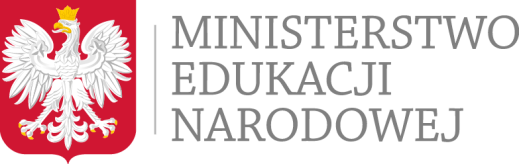 Liczba uczniów wykazana w systemie informacji oświatowej wg stanu na dzień 30 września 2018 r., przyjęta do podziału subwencji oświatowej, w stosunku do liczby uczniów 
z ubiegłego roku szkolnego, spadła o ok. 4 tys. i wynosi 
4 890 tys. (wg. SIO stan na 30 września 2017 r. liczba uczniów wynosiła 4 894 tys.).
6
Zmiana liczby etatów nauczycieli
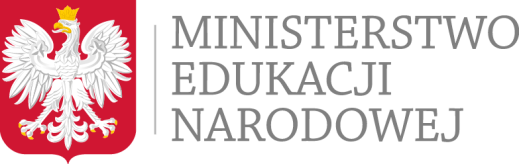 Przy projektowaniu kwoty subwencji na rok 2019 uwzględniono prognozę liczby etatów nauczycieli w szkołach i placówkach prowadzonych przez jednostki samorządu terytorialnego wraz 
z liczbą etatów przypadającą na dzieci 6-letnie w wychowaniu przedszkolnym. 

Założono, że liczba ta we wrześniu 2018 r. wyniesie 531,3 tys. etat. i będzie o 8,7 tys. wyższa od danych z 30 września 2017 r. (522,6 tys. etatów). 
Z danych rzeczywistych wykazanych w SIO wynika, że liczba etatów, z uwzględnieniem etatów nauczycieli dzieci 6-letnich 
i starszych w wychowaniu przedszkolnym, na dzień 30 września 2018 r. wynosi 529,7 tys. etatów i jest wyższa o 7,1 tys. etatów od liczby etatów z 30 września 2017 r. (522,6 tys.).
7
Sytuacja finansowa JST
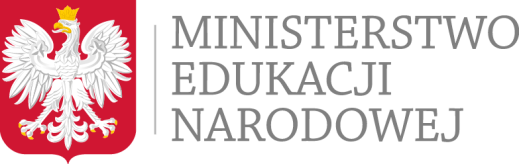 Obserwujemy korzystną dynamikę w dochodach własnych JST – dochody własne ogółem wzrosły w 2017 r. w skali kraju o 6,2% (106,7 mld zł w 2016 r. – 113,2 mld zł w 2017 r.). 
Przykładowo: 
dochody z tytułu udziału w podatku dochodowym od osób fizycznych wzrosły r/r o 9,2%, 
dochody z tytułu udziału w podatku dochodowym od osób prawnych wzrosły o 12,6%,
dochody własne z tytułu podatku od nieruchomości wzrosły 
     o 5,1%.
8
Sytuacja finansowa JST
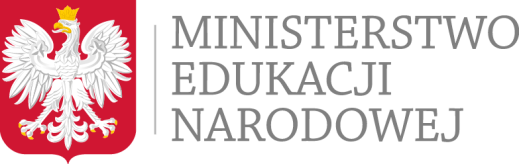 Z porównania danych dotyczących wydatków bieżących JST w dziale 801 i 854 (z wyłączeniem przedszkoli i dowożenia uczniów) do wydatków ogółem  wynika, że wskaźnik ten w 2017 roku wyniósł 23,8% i był niższy niż w poprzednim roku o 1,9 pkt proc. 

Najwyższa dynamika zmiany wskaźnika wystąpiła w gminach – spadek o 2,6 pkt proc (23,3% - 2017 r.). 
W pozostałych rodzajach samorządu w 2017 r. wskaźnik wynosił:
miasta na prawach powiatu - 24,3% (-1,1 pkt proc.),
powiaty ziemskie -  34,7% (-1,8 pkt proc.),
województwa - 6,2% (+ 0,1 pkt proc.). 
Oznacza to, że bieżące wydatki oświatowe stanowią coraz mniejszą część wydatków w budżetach samorządów.
9
Sytuacja finansowa JST
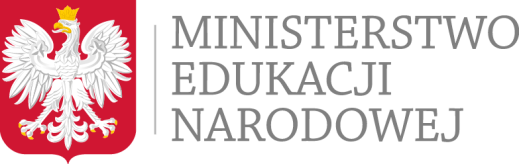 W wyniku porównania wydatków bieżących JST w dziale 801 
i 854 (z wyłączeniem przedszkoli i dowożenia uczniów) do dochodów ogółem w 2017 roku otrzymujemy udział na poziomie 23,9 %. Jest on niższy niż w 2016 roku o 0,9 pkt proc. 

Najwyższa dynamika zmiany wskaźnika wystąpiła w gminach – spadek o 1,5 pkt proc. (23,5% - 2017 r.). 
W pozostałych rodzajach samorządu w 2017 r. wskaźnik wynosił:
miasta na prawach powiatu - 24,3% (-0,3 pkt proc.),
powiaty ziemskie -  34,6% (-0,9 pkt proc.),
województwa - 6,0% (+ 0,3 pkt proc.). 
Dochody samorządów rosły szybciej niż wydatki bieżące 
w zakresie oświaty.
10
Sytuacja finansowa JST
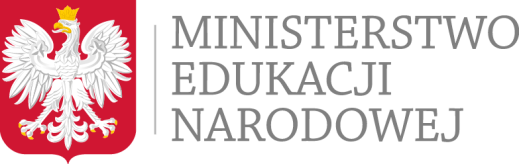 Zestawienie danych o wynagrodzeniach nauczycieli na podstawie sprawozdań z osiągania wysokości średnich wynagrodzeń  w latach 2013-2017 (dane z RIO)
Samorządy, w ostatnich latach, wydatkowały na wynagrodzenia nauczycieli środki 
w kwocie wyższej niż poziom minimalny, ustalony w ustawie Karta Nauczyciela.
11
Dziękuję za uwagę
12